Mathematics Materials                 Lecturer A.M.Alazzawe                                     FIRST CLASS
SEMESTER ONE
CHAPTER Six
1.6
Trigonometric Functions
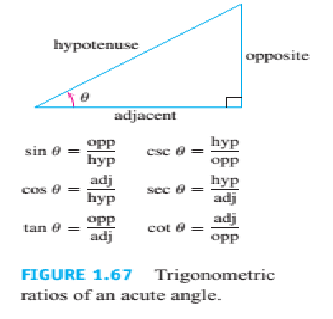 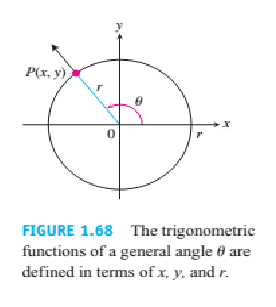 The define the trigonometric functions in terms of the coordinates of the point P(x, y) where the angle’s terminal
ray intersects the circle (Figure 1.68).
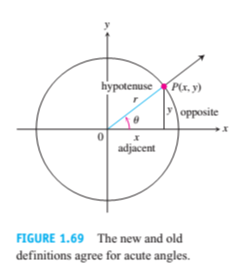 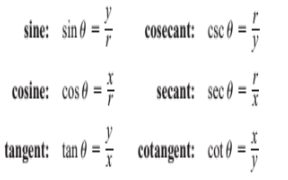 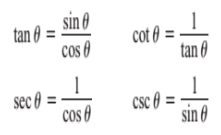 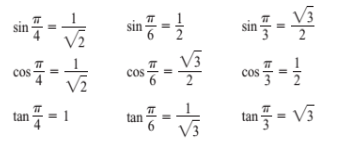 1
Mathematics Materials                 Lecturer A.M.Alazzawe                                     FIRST CLASS
SEMESTER ONE
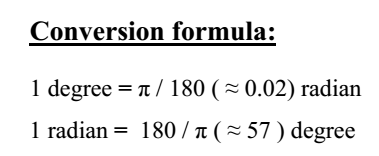 The CAST rule (Figure 1.70) is useful for remembering when the basic trigonometric functions are positive or
negative
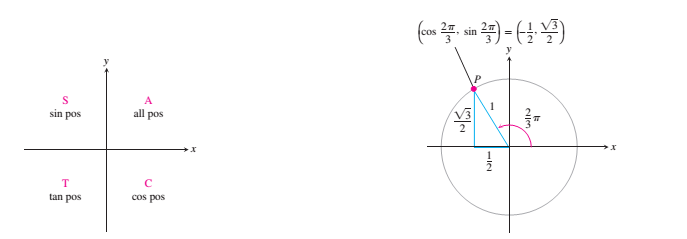 The CAST rule, remembered by the statement “All Students Take Calculus,” tells which trigonometric functions
are positive in each quadrant
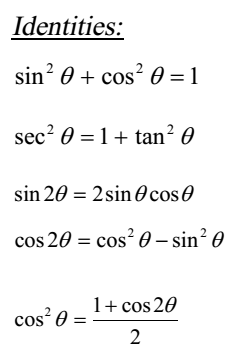 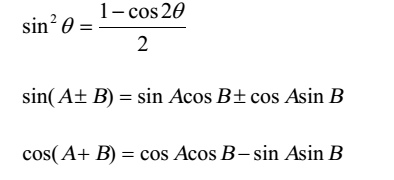 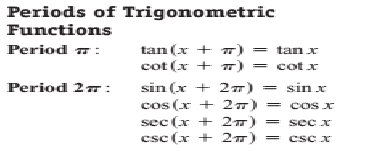 2
Mathematics Materials                 Lecturer A.M.Alazzawe                                     FIRST CLASS
SEMESTER ONE
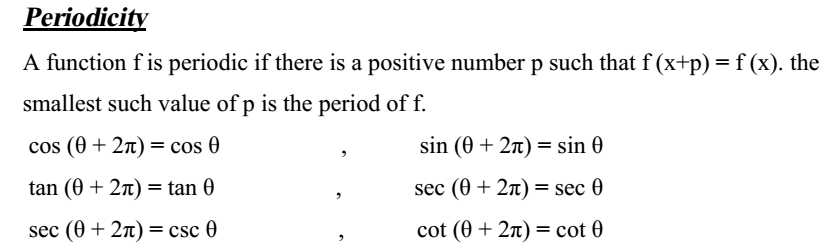 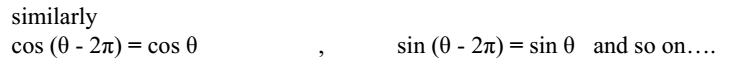 Graphs of trigonometric functions
When we graph trigonometric functions in the coordinate plane, we denote the independent
variable (radians) by x instead of θ.
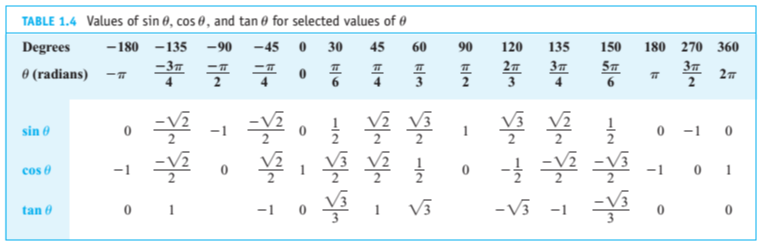 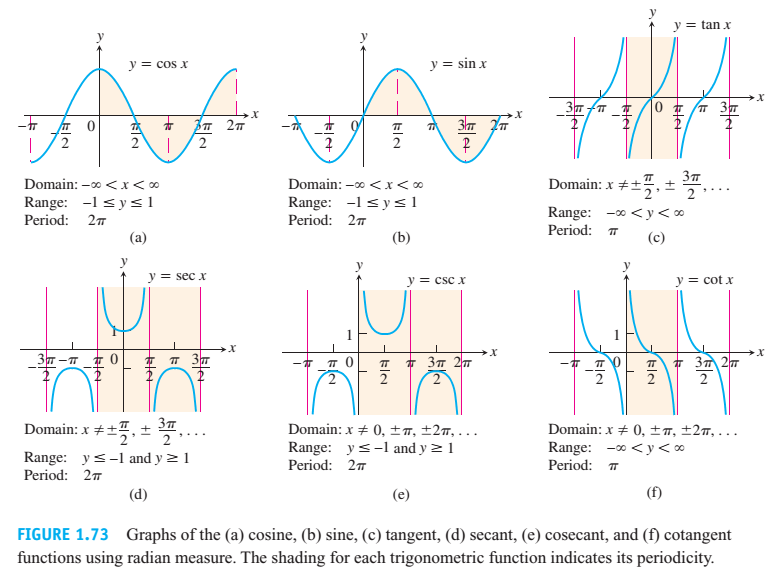 Even and odd trigonometric functions
The graph in the above figures suggest that cos θ and sin θ are even functions because their graphs
are symmetric about the y-axis. The other four basic trigonometric functions odd.
3
Mathematics Materials                 Lecturer A.M.Alazzawe                                     FIRST CLASS
SEMESTER ONE
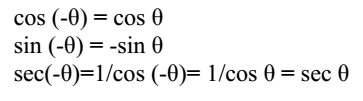 Inverse trigonometric functions and their graphs
Inverse Trigonometric functions
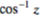 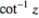 The inverse trigonometric functions are the inverse functions of the trigonometric functions, written
,
,
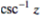 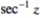 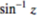 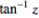 ,
,
, and
.
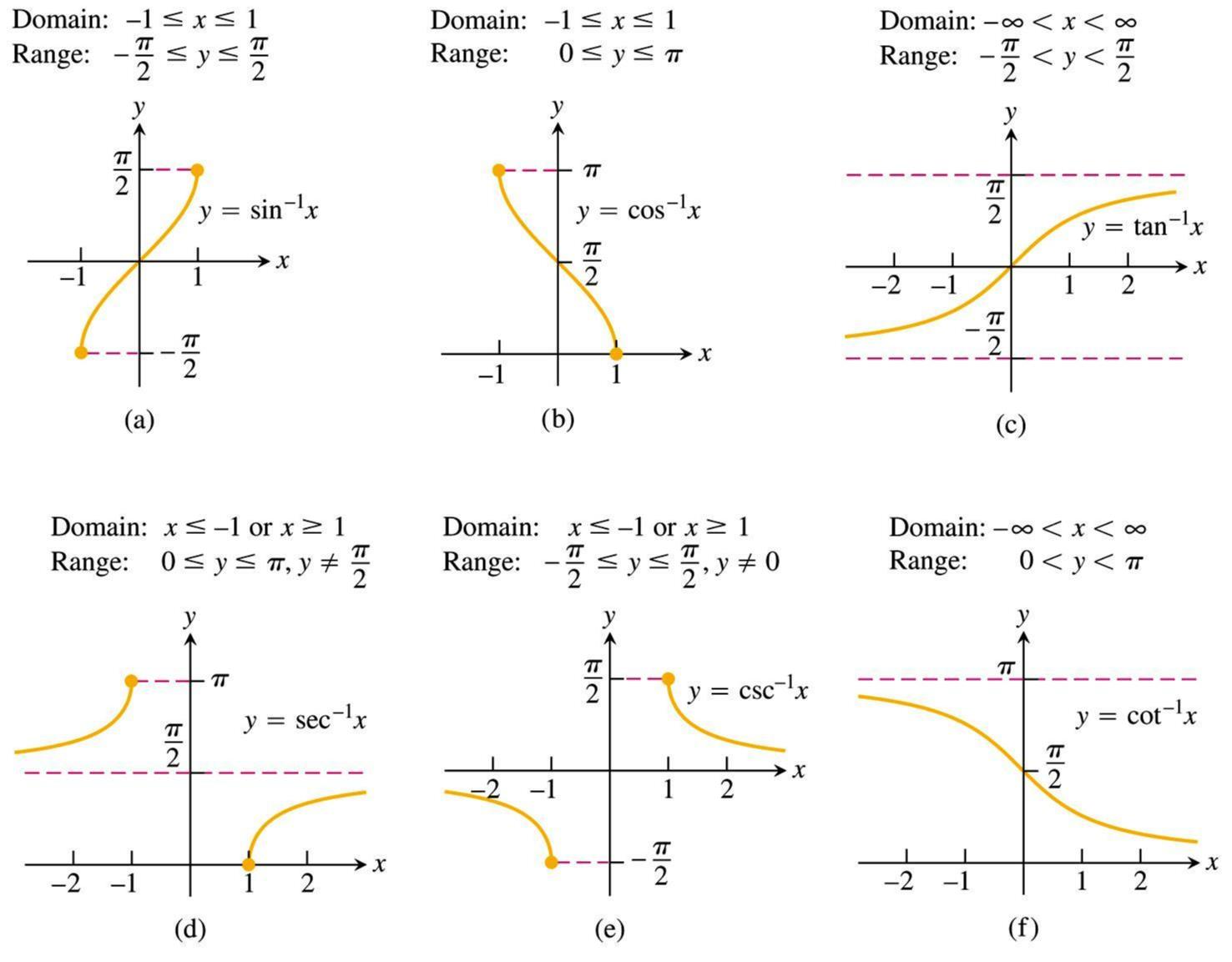 -1
Sec
=1/Cos = Cos,
-1
Csc =1/Sin = Sin,
-1
Cot =1/Tan = Tan
4
Mathematics Materials                 Lecturer A.M.Alazzawe                                     FIRST CLASS
SEMESTER ONE
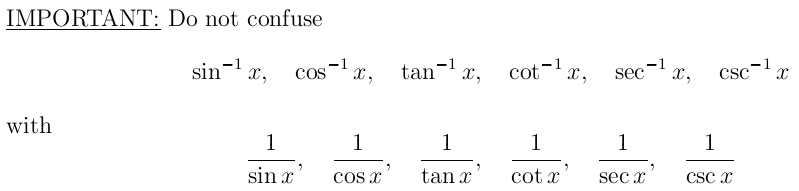 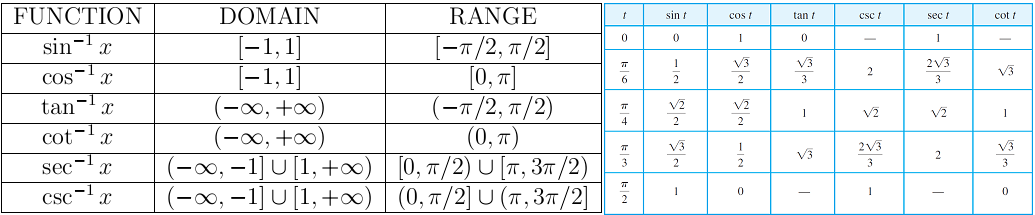 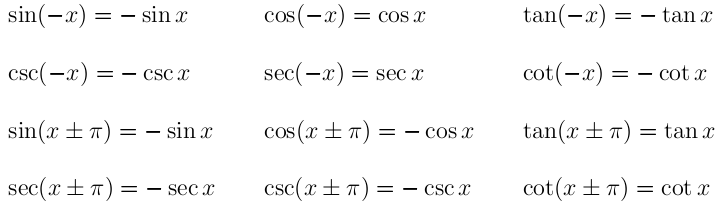 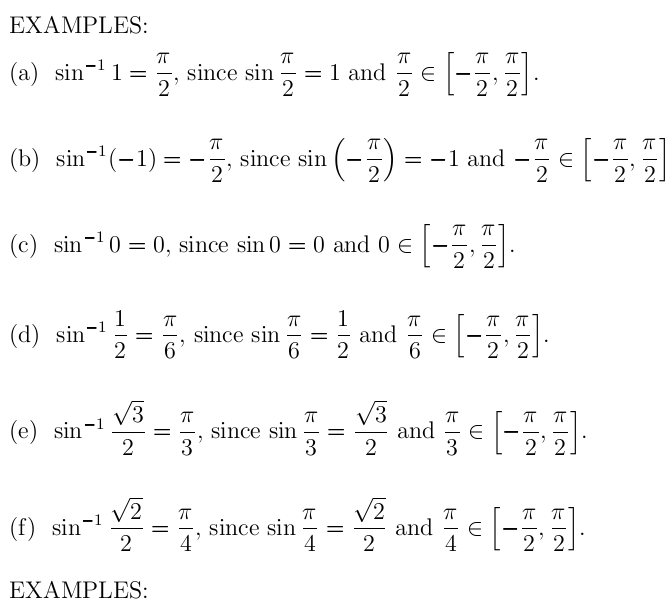 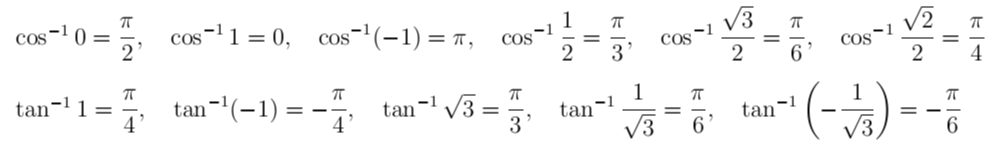 5
Mathematics Materials                 Lecturer A.M.Alazzawe                                     FIRST CLASS
SEMESTER ONE
-1
 Basic idea: To find sec
2, we ask "what angle has secant equal to 2?" The answer is 60°. As a result we
-1
-1
say that sec  2 = 60°. In radians this is sec
2 = π/3.
 More: There are actually many angles that have secant equal to 2. We are really asking "what is the
-1
simplest, most basic angle that has secant equal to 2?" As before, the answer is 60°. Thus sec
2 = 60° or
-1
sec
2 = π/3.
-1
 Details: What is sec
(–2)? Do we choose 120°, –120°, 240° , or some other angle? The answer is 120°.
-1
-1
With inverse secant, we select the angle on the top half of the unit circle. Thus sec
2) = 2π/3.
(–2) = 120° or sec
(–
Note: sec 90° is undefined, so 90° is not in the range of sec-1
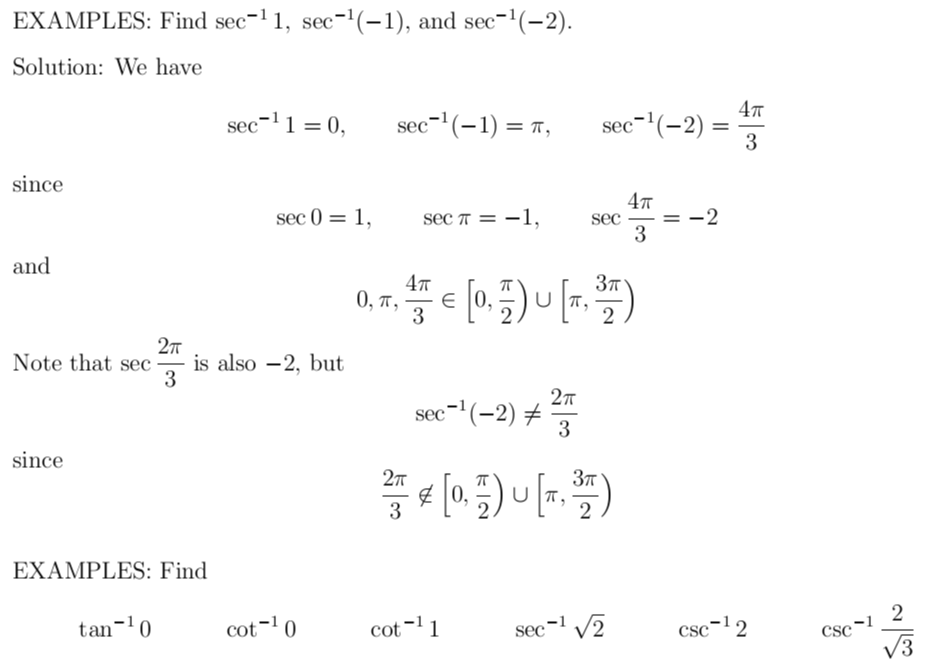 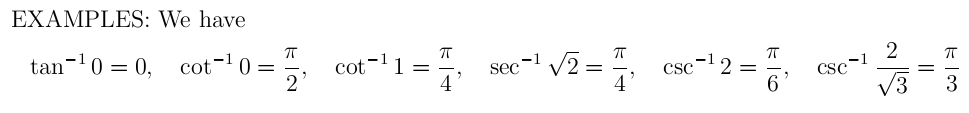 Can  use this formula
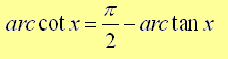 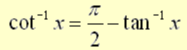 or
6
Mathematics Materials                 Lecturer A.M.Alazzawe                                     FIRST CLASS
SEMESTER ONE
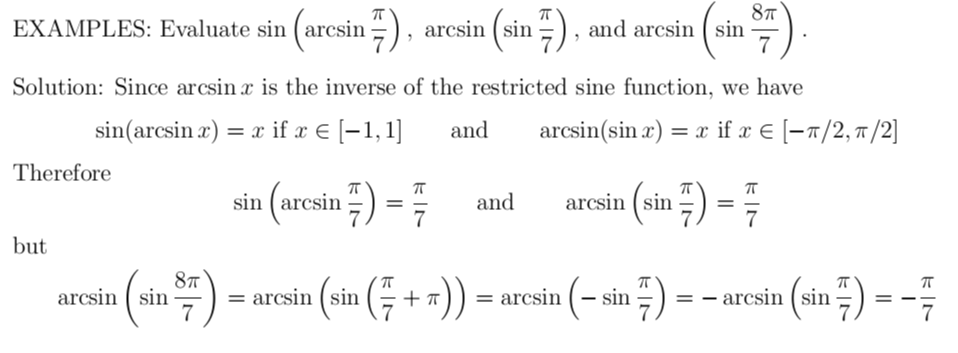 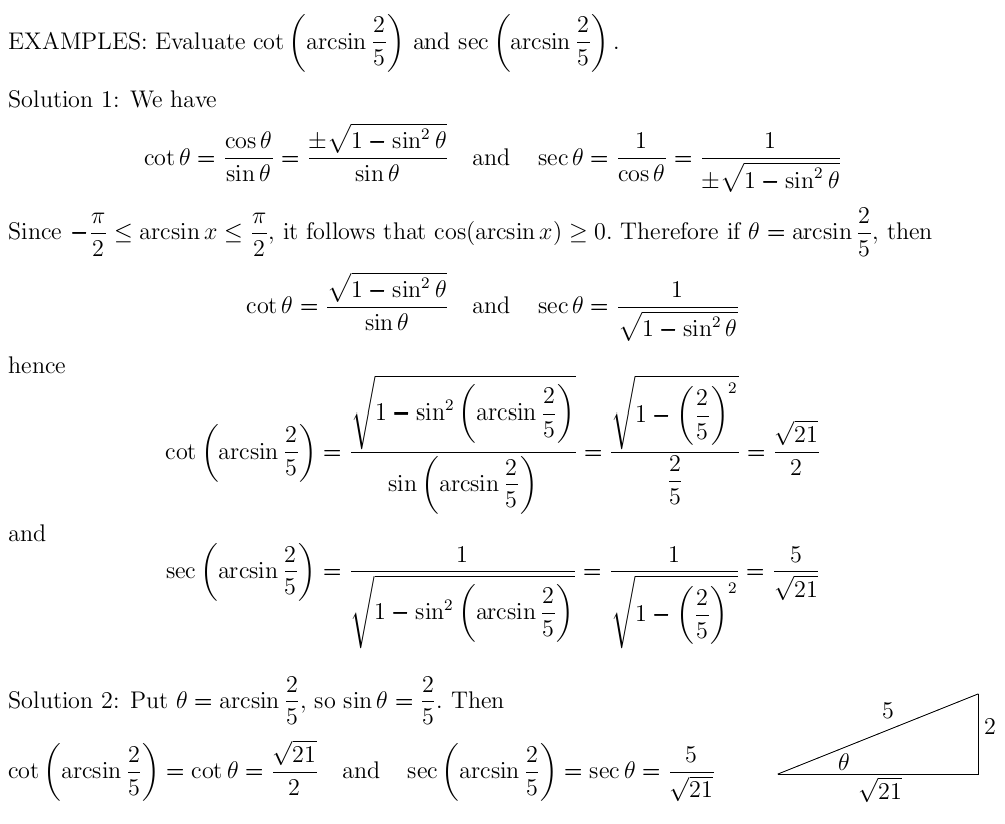 7
Mathematics Materials                 Lecturer A.M.Alazzawe                                     FIRST CLASS
SEMESTER ONE
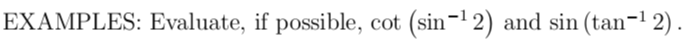 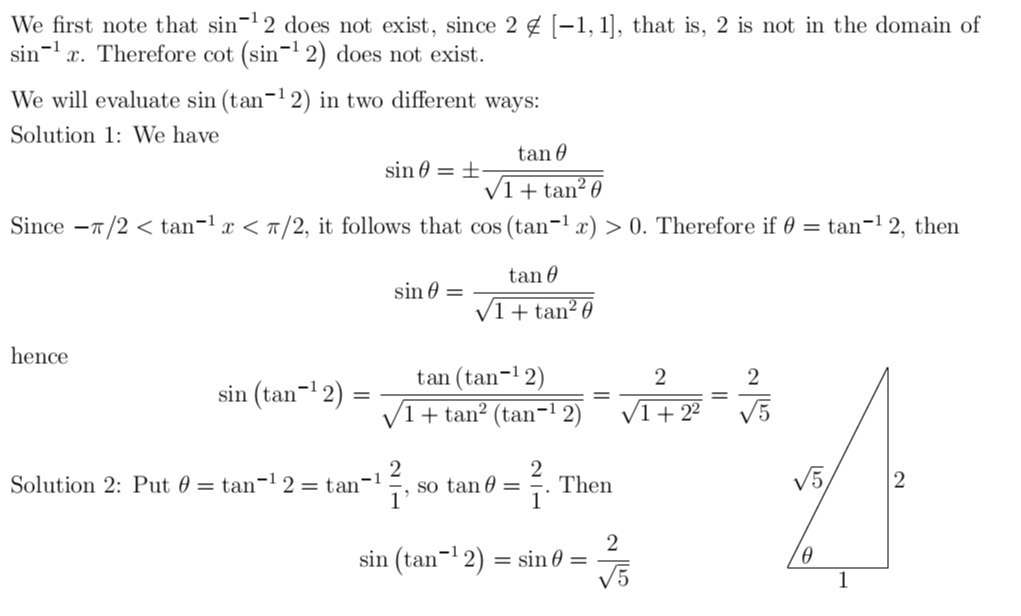 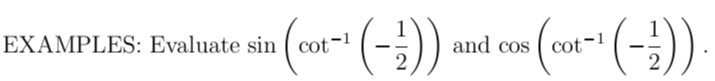 8
Mathematics Materials                 Lecturer A.M.Alazzawe                                     FIRST CLASS
SEMESTER ONE
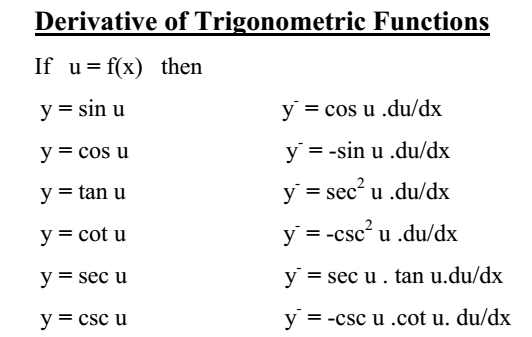 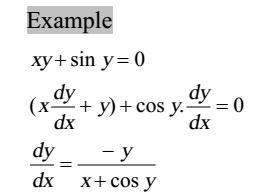 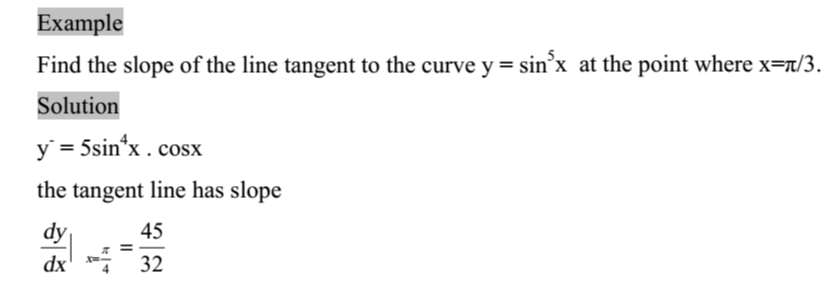 9
Mathematics Materials                 Lecturer A.M.Alazzawe                                     FIRST CLASS
SEMESTER ONE
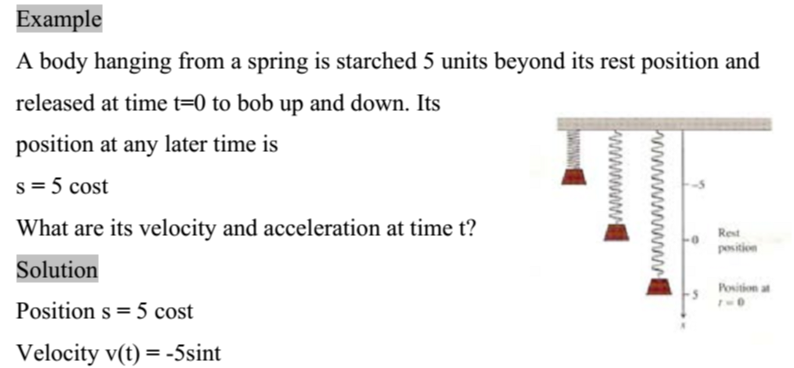 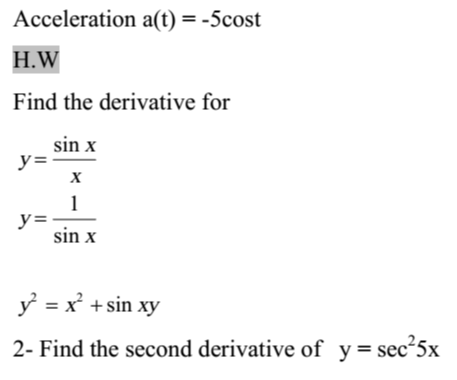 10
Mathematics Materials                 Lecturer A.M.Alazzawe                                     FIRST CLASS
SEMESTER ONE
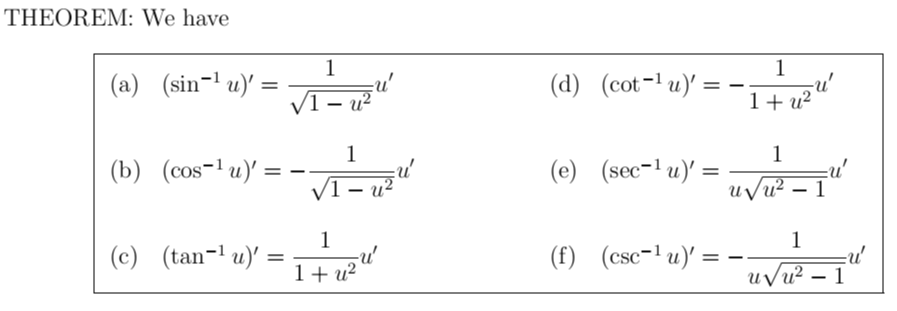 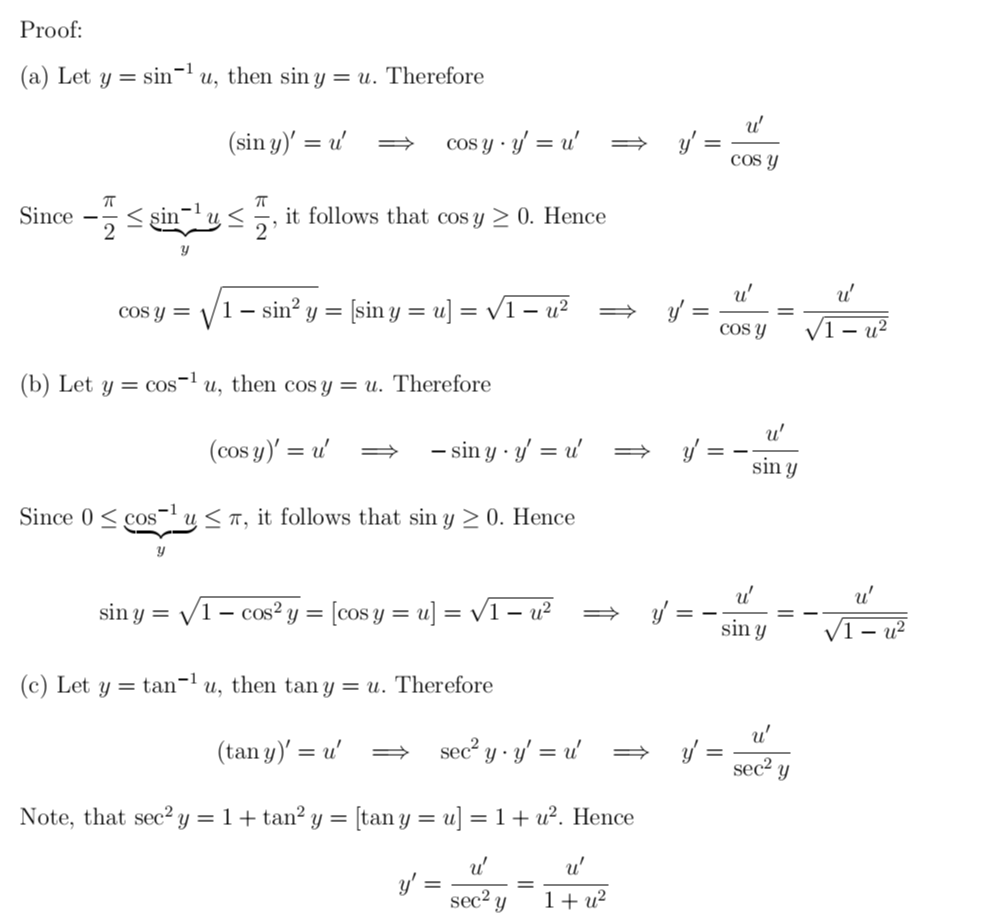 11
Mathematics Materials                 Lecturer A.M.Alazzawe                                     FIRST CLASS
SEMESTER ONE
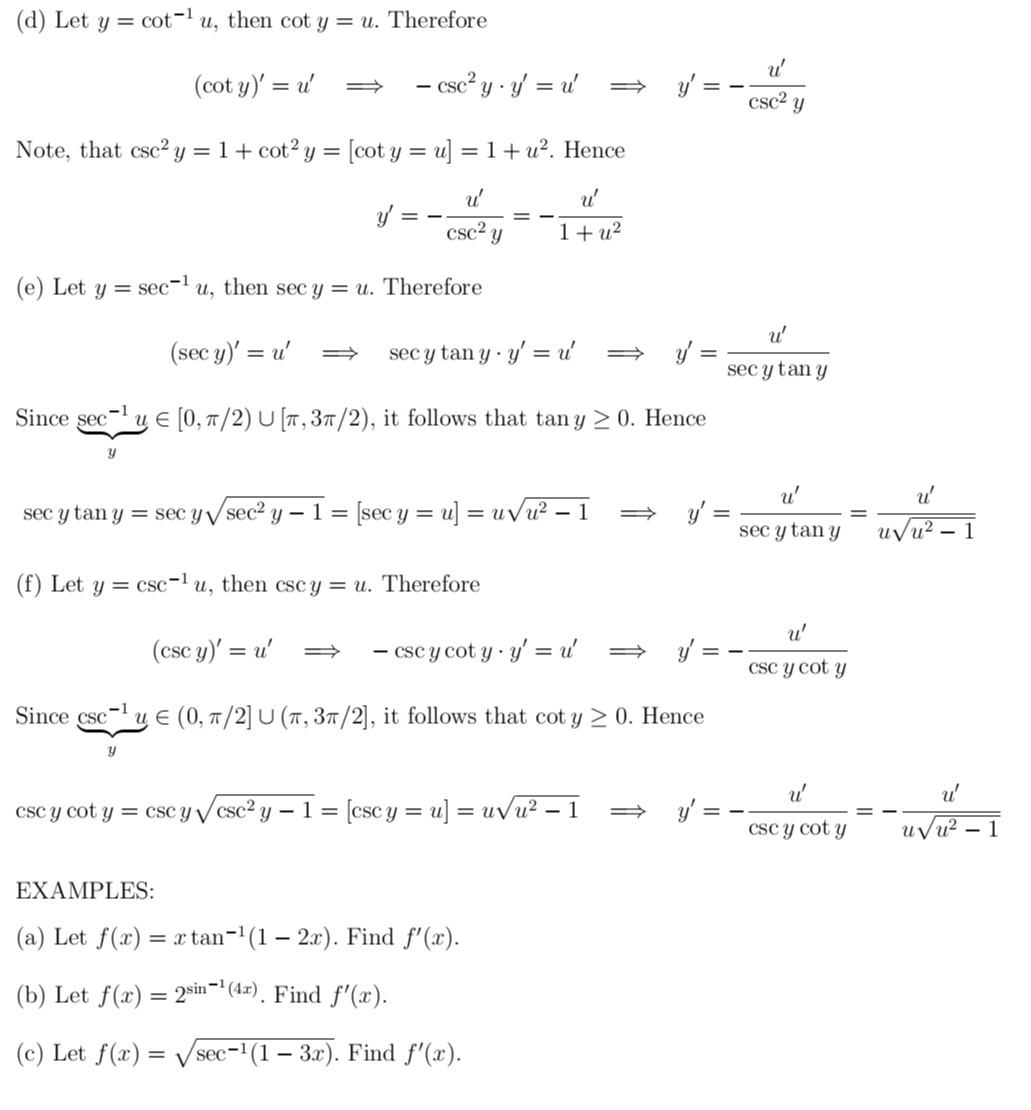 12
Mathematics Materials                 Lecturer A.M.Alazzawe                                     FIRST CLASS
SEMESTER ONE
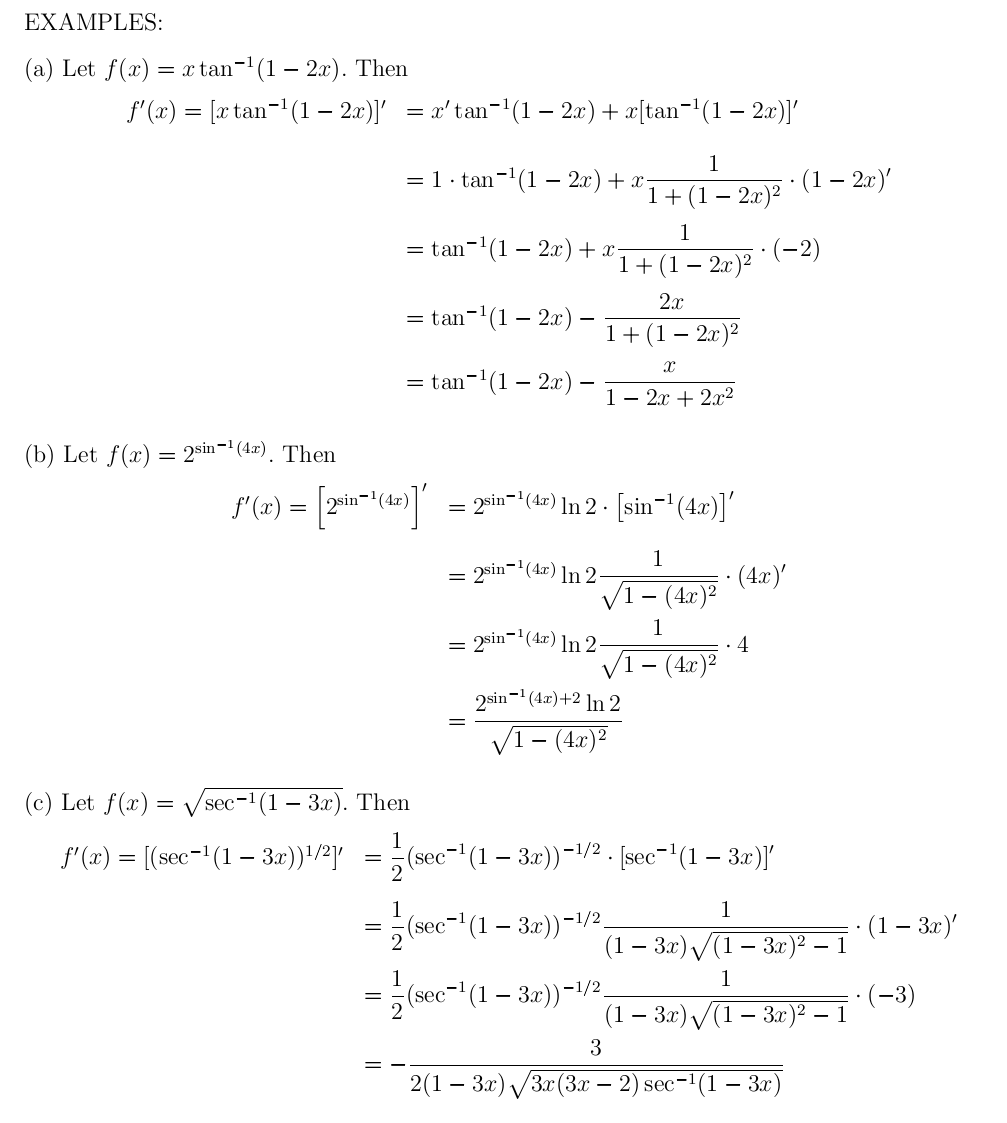 13
Mathematics Materials                 Lecturer A.M.Alazzawe                                     FIRST CLASS
SEMESTER ONE
Solved question
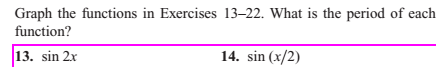 Solution
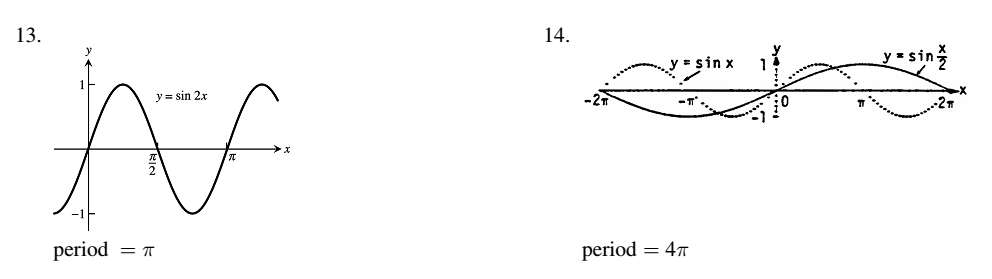 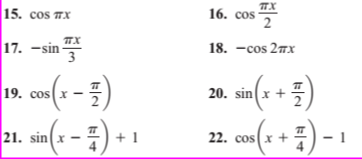 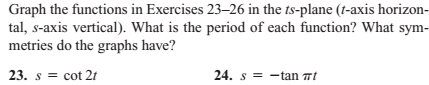 Solution
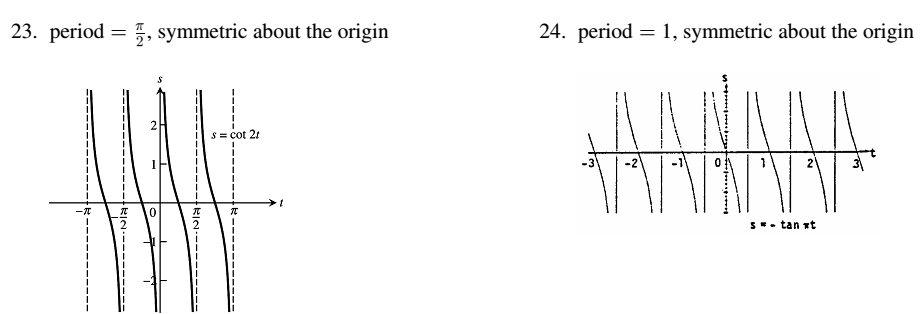 14
Mathematics Materials                 Lecturer A.M.Alazzawe                                     FIRST CLASS
SEMESTER ONE
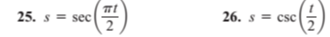 Inverse trigonometric
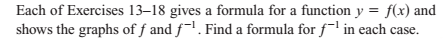 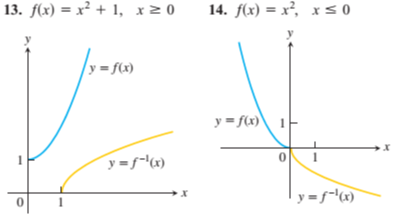 Solution
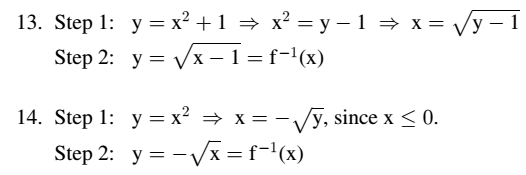 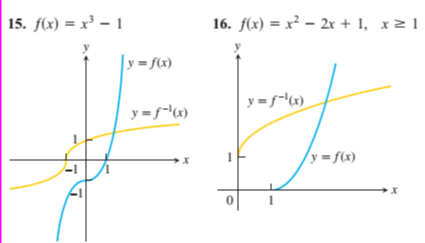 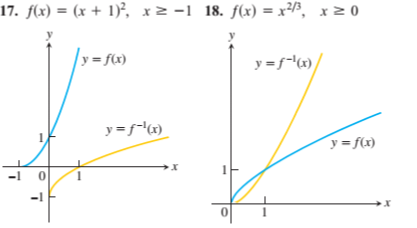 15
Mathematics Materials                 Lecturer A.M.Alazzawe                                     FIRST CLASS
SEMESTER ONE
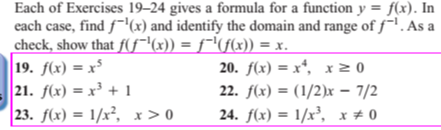 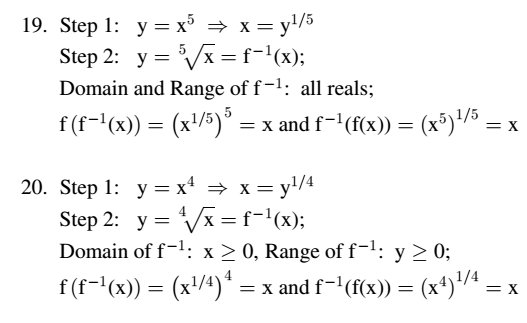 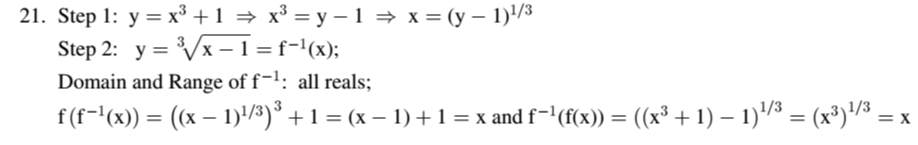 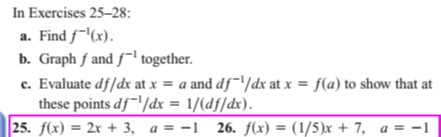 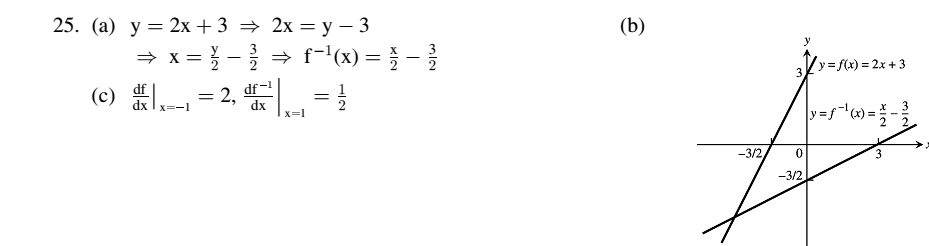 16
Mathematics Materials                 Lecturer A.M.Alazzawe                                     FIRST CLASS
SEMESTER ONE
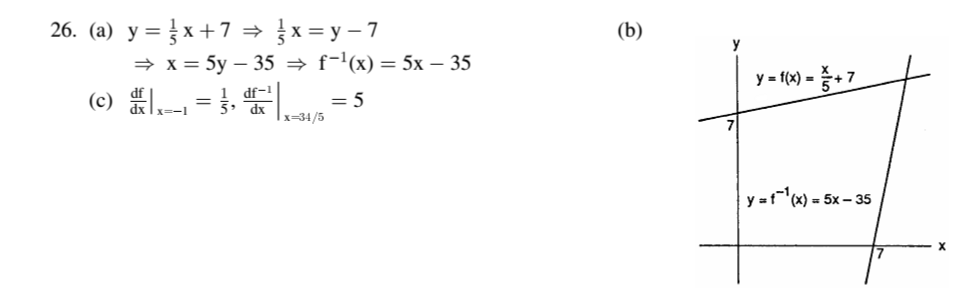 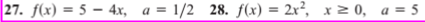 7.7 عجار
17